বঙ্গবন্ধুকে জানা, বাংলাকে চেনা।
Bongobondugrandmaster.com এ চার ধাপে আপনি এই কোর্স করে অর্জন করতে পারেন,চারটি সনদ। সেই সাথে চিনবেন বাংলা ও ১৯৪৭সাল থেকে১৯৭১ সাল পর্যন্ত বাঙ্গালীর স্বাধিকার আন্দোলন। তাই আসুন সকলে এই কোর্সটি সম্পন্ন করি।
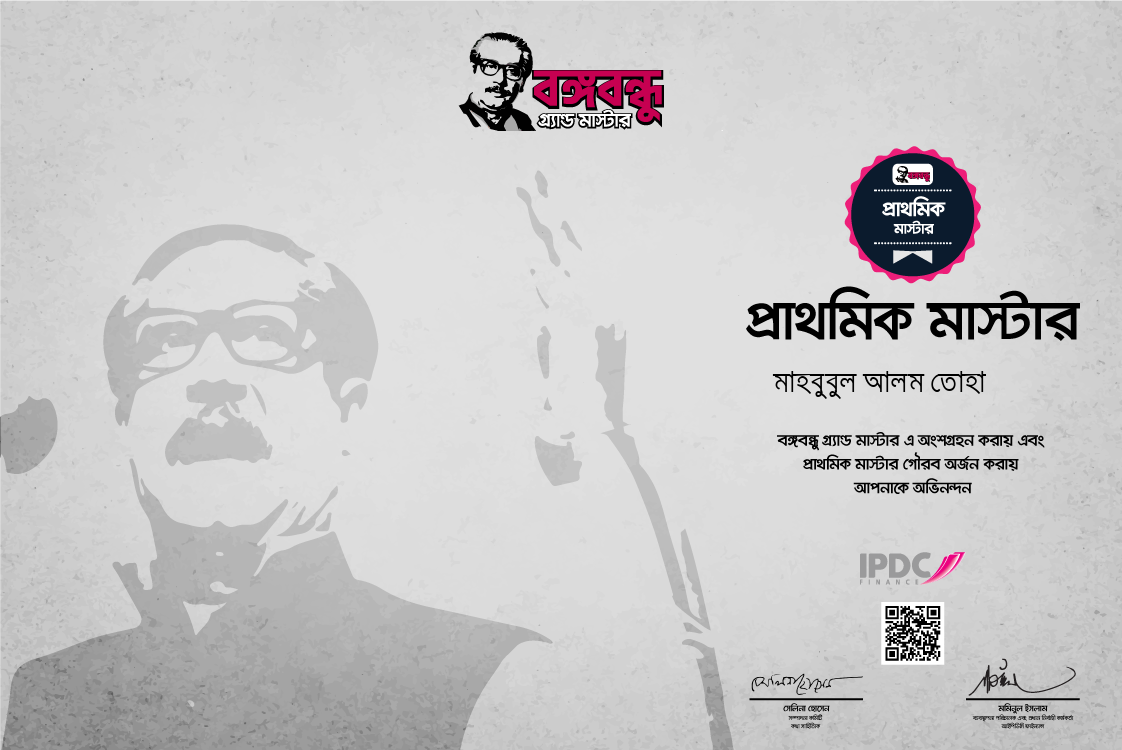